Europa e mondo mediterraneo in età moderna
«Oriente» e «Occidente» a confronto
«mondo cristiano» e «mondo islamico»
1507: Il cartografo tedesco Martin Waldseemüller propone di intitolare ad Amerigo Vespucci il Nuovo Continente
L’Europa fra      1492 e 1559
L’Europa nel 1559
L’espansione ottomana dal XIV al XX secolo
Il mondo arabo: il califfato omayade al suo apogeo (metà sec. VII-metà sec. VIII d.C.)
Il Mediterraneo e due imperi
Il Sacro Romano Impero:
 il “mondo” dei cristiani
L’Impero Ottomano: 
Il “mondo” dell’Islam
Entrambi gli Imperi sono federazioni 
di regni governati da un potere centrale
Concentrazione dei conflitti navali
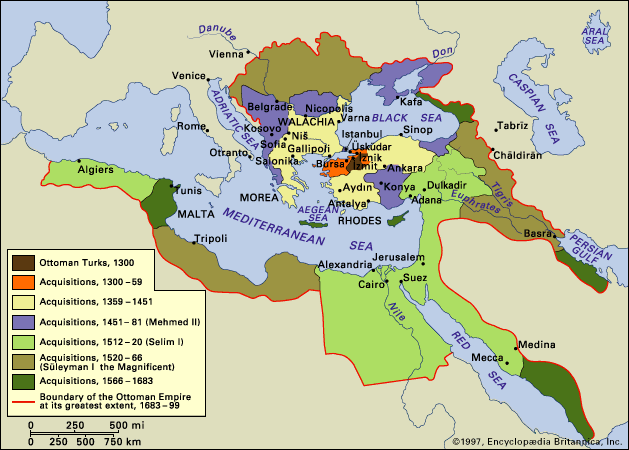